Troubleshooting calculations:  Use monthly data entry, insert the calculated variable and use List Inputs:Video: http://www.opssys.com/instantkb/article.aspx?id=10398
Copy Special/Paste Special in Design:  Use [F5] Copy Special and [F6] Paste Special in Spread Report and Custom Data Entry Design to copy formulas and format:









Video: http://www.opssys.com/instantkb/article.aspx?id=11455
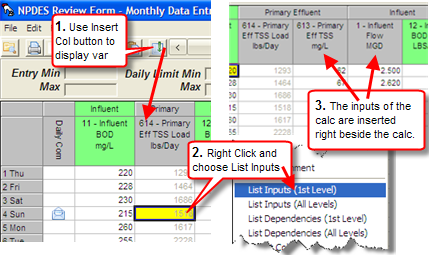 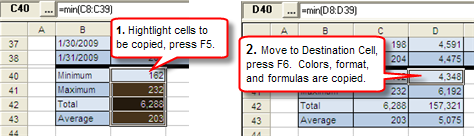 Setup Areas/locations and assign variables to locations:  

1.  Use System Setup, System Tables, This Facility, Area Setup to add areas.

2.  Use System Setup, Location Setup and add Locations and assign Location:





3. Use System Setup, Edit/View Variables and assign variable to location.






4. Variable Browser  is now organized in a tree view:
















Video: http://www.opssys.com/instantkb/article.aspx?id=10579
Use Variable Browser Info button: Quickly find data using Quick Trend, Show 1000 most recent, etc…:















Video: http://www.opssys.com/instantkb/article.aspx?id=10579
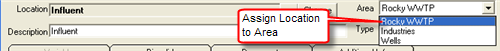 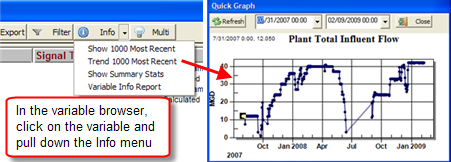 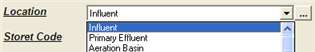 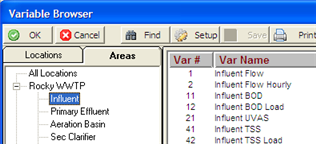 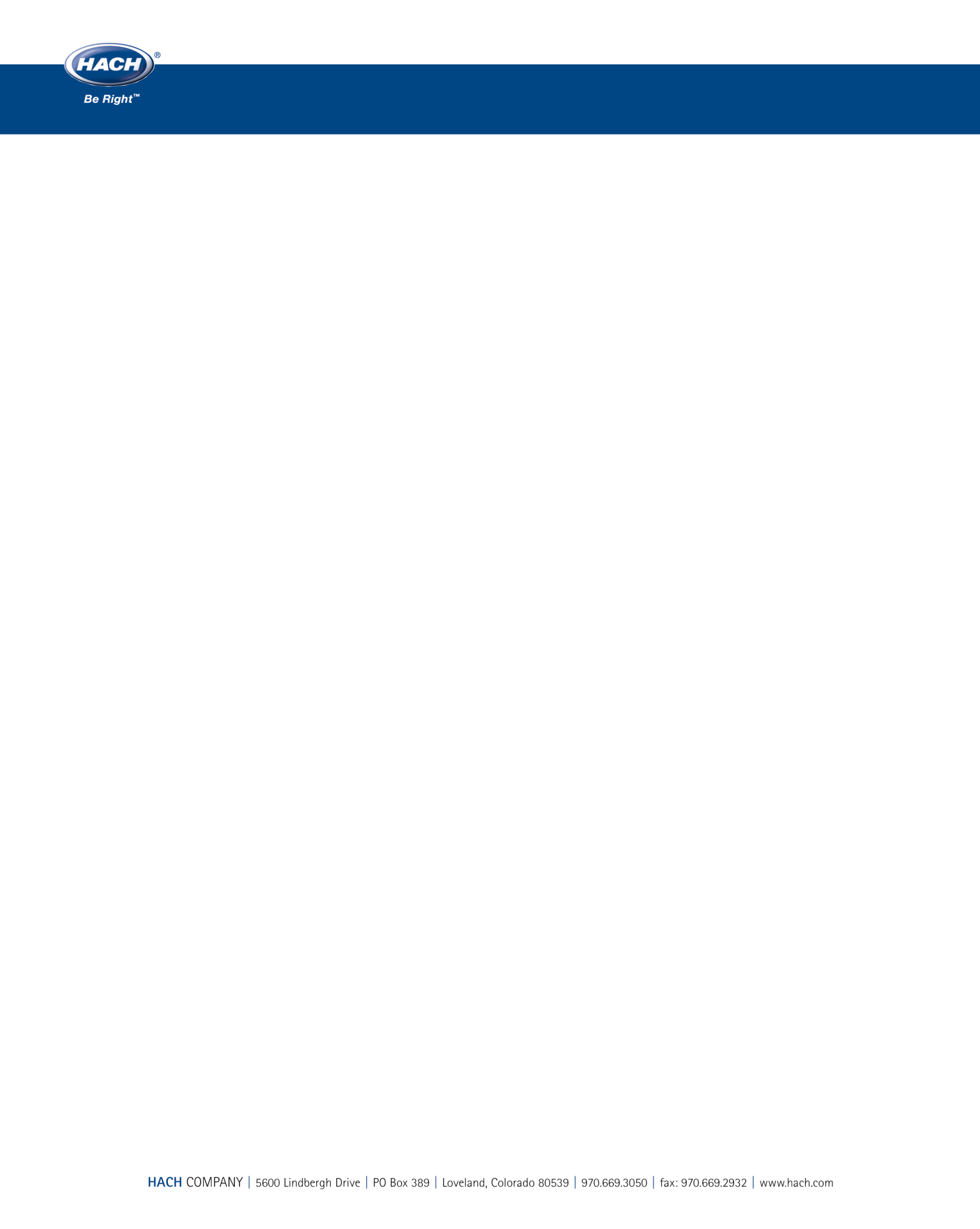 Design reports quickly with the Report Wizard:
















Video: http://www.opssys.com/instantkb/article.aspx?id=11464
http://www.opssys.com/instantkb/article.aspx?id=11465
Find your templates:  In Spread Design, use File, New to see templates you have loaded:To add to that list, use F1 – Help and browse to Templates, Spread Report Templates and download directly from the help file.
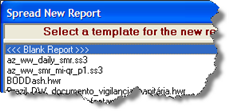 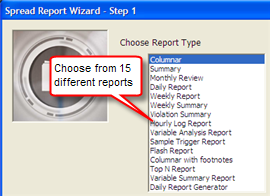 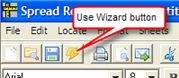 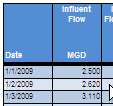 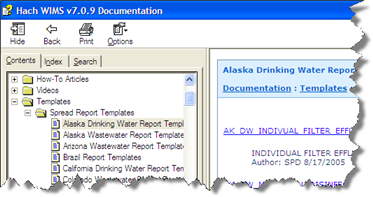 Videos:  Press F1-Help and browse to videos:
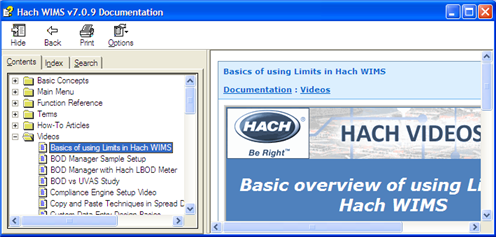 Use Locate Multi Variable Group Summary: 
Need the max value from all your filter variables:
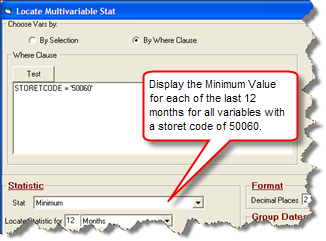 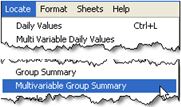 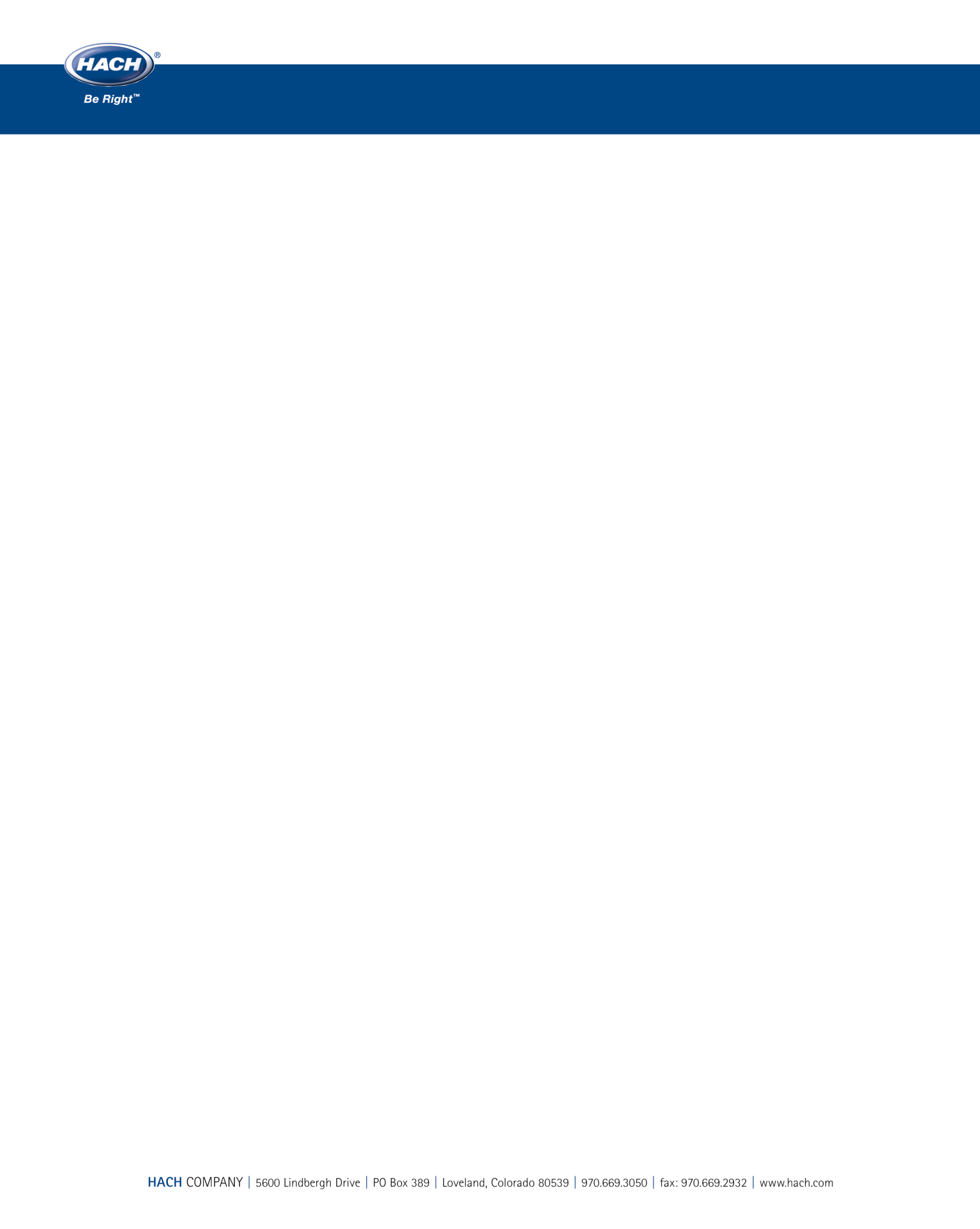 Support:  Call 800-677-0067, email iimsupport@hach.com